Cloud Fraction
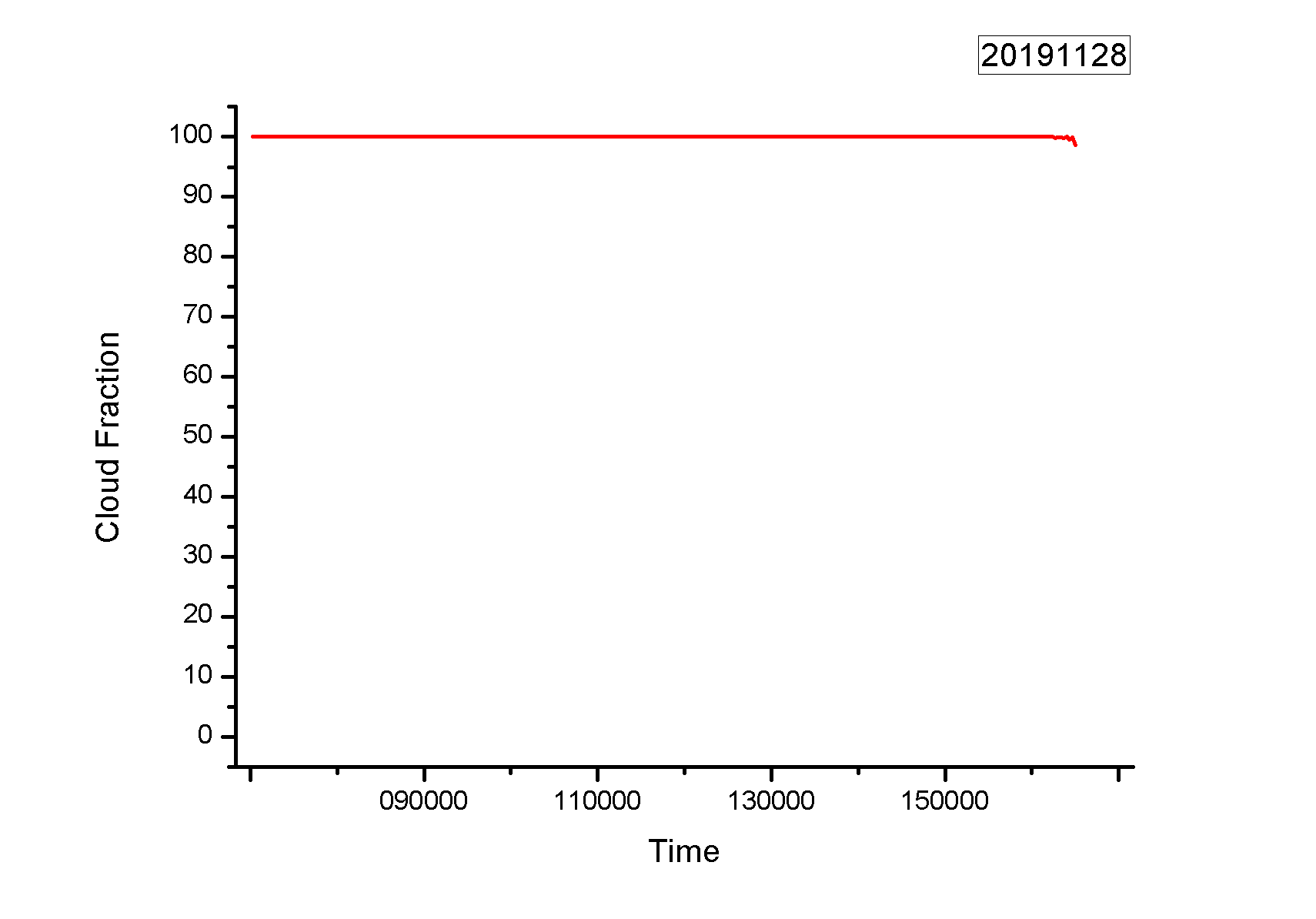 2019.11.28
The video about skyview images and their segmentation
Cloud fraction